Planning for action
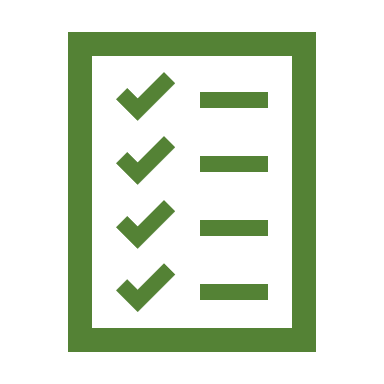 Having been part of this workshop, how might you approach your role differently from tomorrow?
This document is part of CDoH Essentials (2024) Brook et al
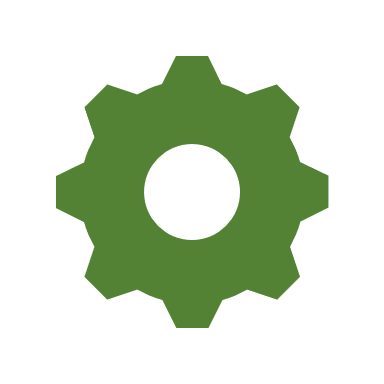 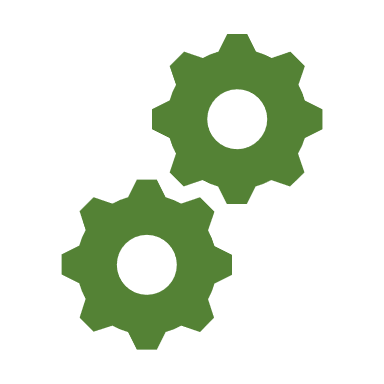 [Speaker Notes: Ask people to write on their planning template what they want to achieve (their goals) 
Encourage people to think about their motivation for this – why do they want to achieve it 
Then start to write down specific actions – things that they can and will do
Encourage people to think about what barriers they might encounter (especially given what we’ve heard today and focusing on commercial practices but also any other barriers) 
And start to plan for overcoming barriers – it can feel overwhelming so trying ‘what’s the first thing you can do next?’ as a tactic can help break it down (this might be about finding out how other people have got round them, or finding someone else who has been at this workshop to discuss ideas together) 

Advise people in advance whether you want them to share their plans or whether they are for personal use.  

Consider including shared commitments from the session as well as more individual action (think about short, medium, long-term planning), 

Some ideas are on the next slide or below 
A new set of things to think about:
Develop your understanding of the Commercial Determinants of Health
Add a CDoH lens to your Health in all Policies approach 
Bring this into planning & strategy (along with social & wider determinants)
Start to think about how this might affect internal processes & decision-making (eg advertising policy, partnerships entered into, planning policy, our commissioning & procurement policies, employment policy)  
Start to understand and quantify impacts locally
Aim for transparency, declaration of interests, proof of independence 
Questions to ask:
Think critically about how we are defining problems, our understanding of who is responsible and the solutions –ask questions: where have our ideas come from? whose interests are served by seeing it this way? 
Examine communications & ask what norms they are reinforcing – move away from ‘problem individuals’ 
Think about who is behind evidence and information
Scrutinise partnerships and funding arrangements
Take industry engagement seriously - ask the hard questions, practice ethically– What’s in it for them? What is the public benefit? Does it affect your reputation? What will it achieve and for whom?
Examine our own roles and our own conduct critically]
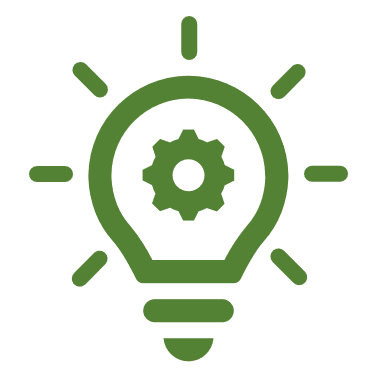 Ideas for inspiration
This document is part of CDoH Essentials (2024) Brook et al
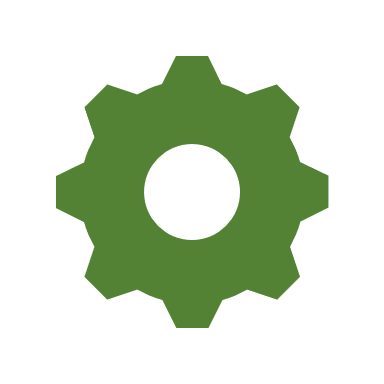 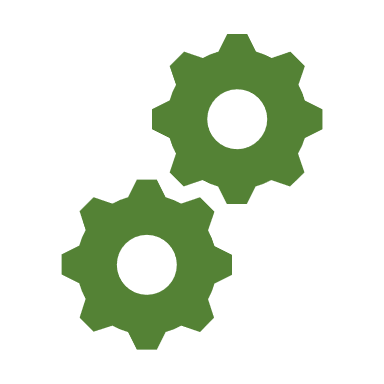 [Speaker Notes: Some examples: employment policy – in addition to the usual health & work stuff, think about eg are we inadvertently investing in unhealthy commodities? are we promoting unhealthy commodities eg via staff rewards & incentives?

Problem definition 
It is tempting to jump to solutions – public health has sometimes spent too long describing problems and we want to do something about them 
However, adopting a commercial determinants of health lens can often reveal that we need to reconsider what or who we are defining as the problem and ask why we have come to see an issue in a particular way and whose interests are being served by doing so. This isn’t about more description, it’s about clear analysis so that our solutions are addressing the real problems 
For example, why do we talk about problem gamblers and not problem gambling products or providers? 
Where do ideas come from? Eg carbon budget 
Whose interests do they serve?]